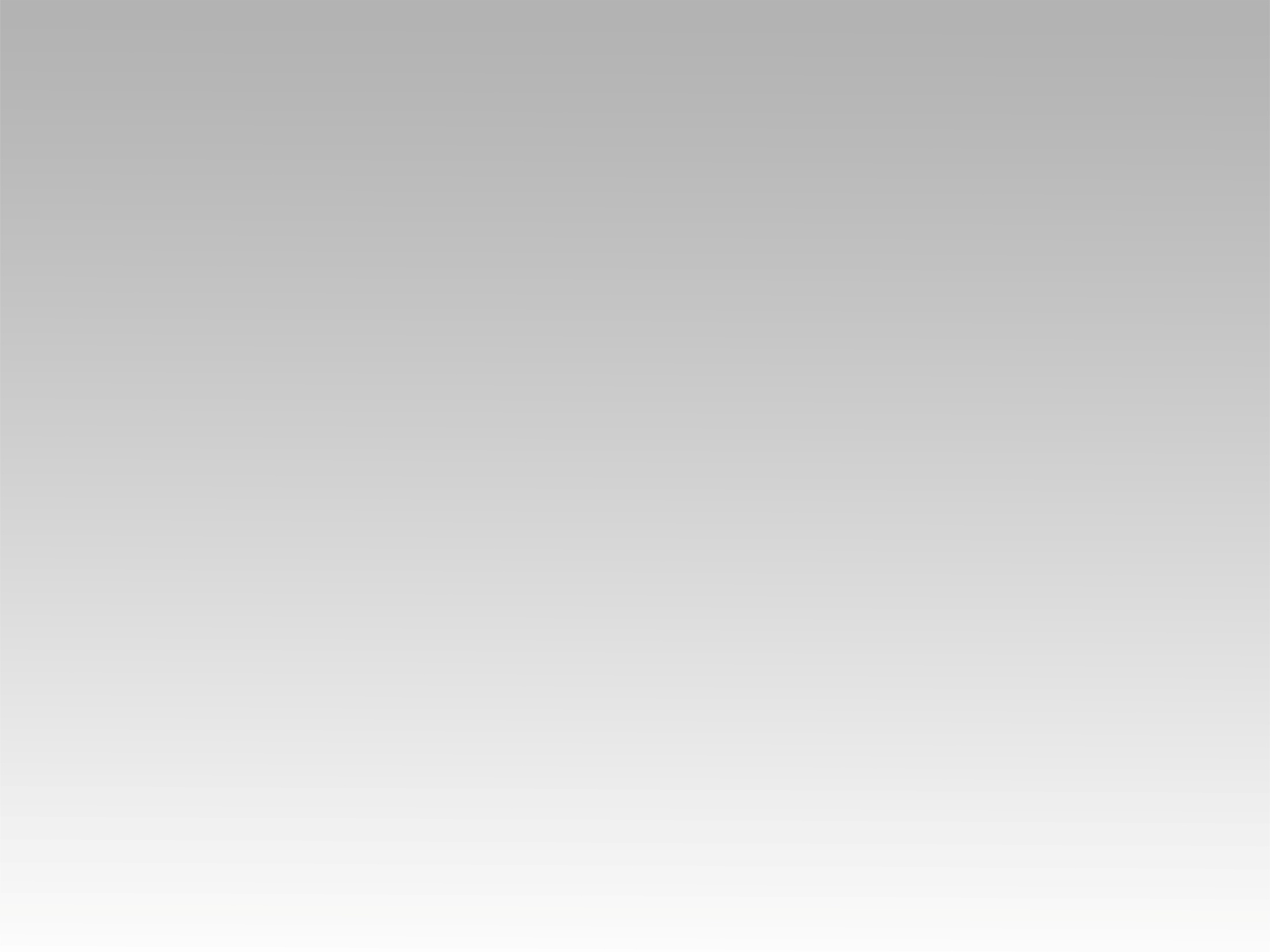 تـرنيــمة
أنا عايزك أنت
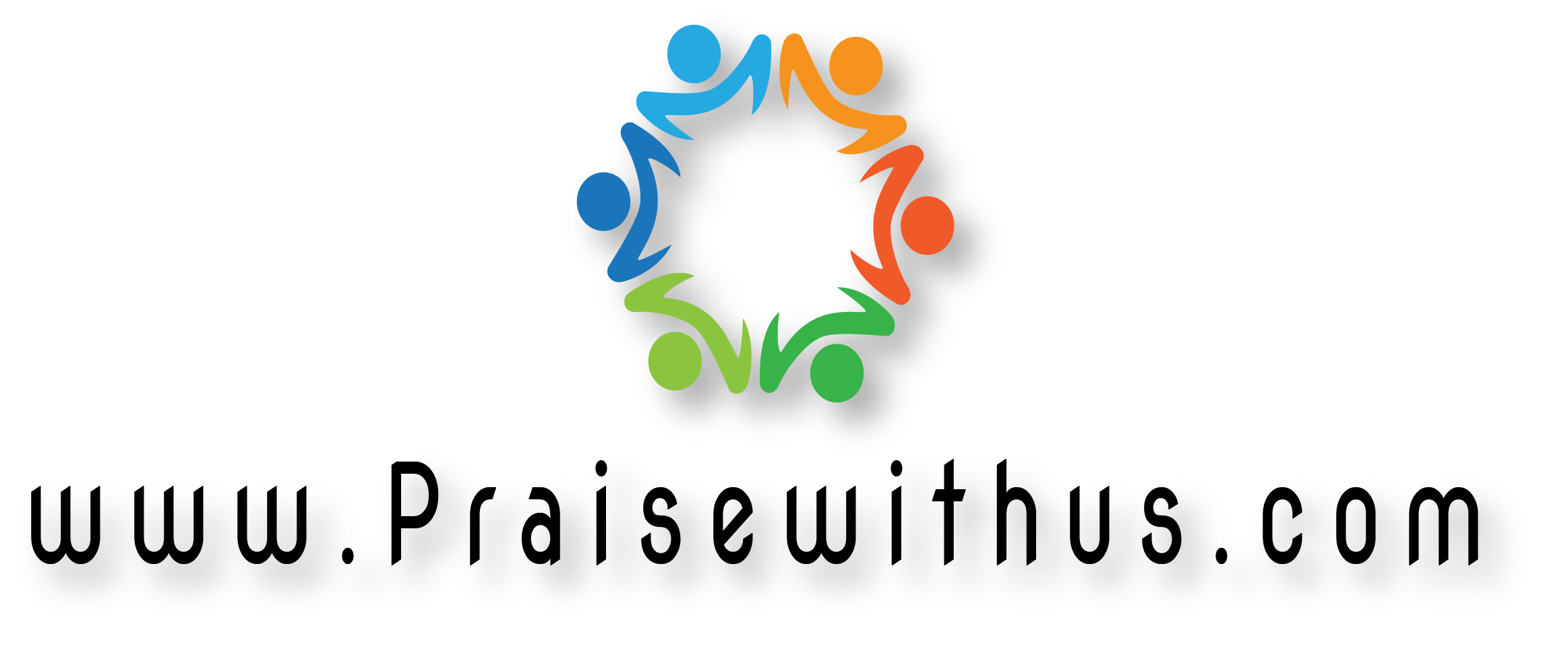 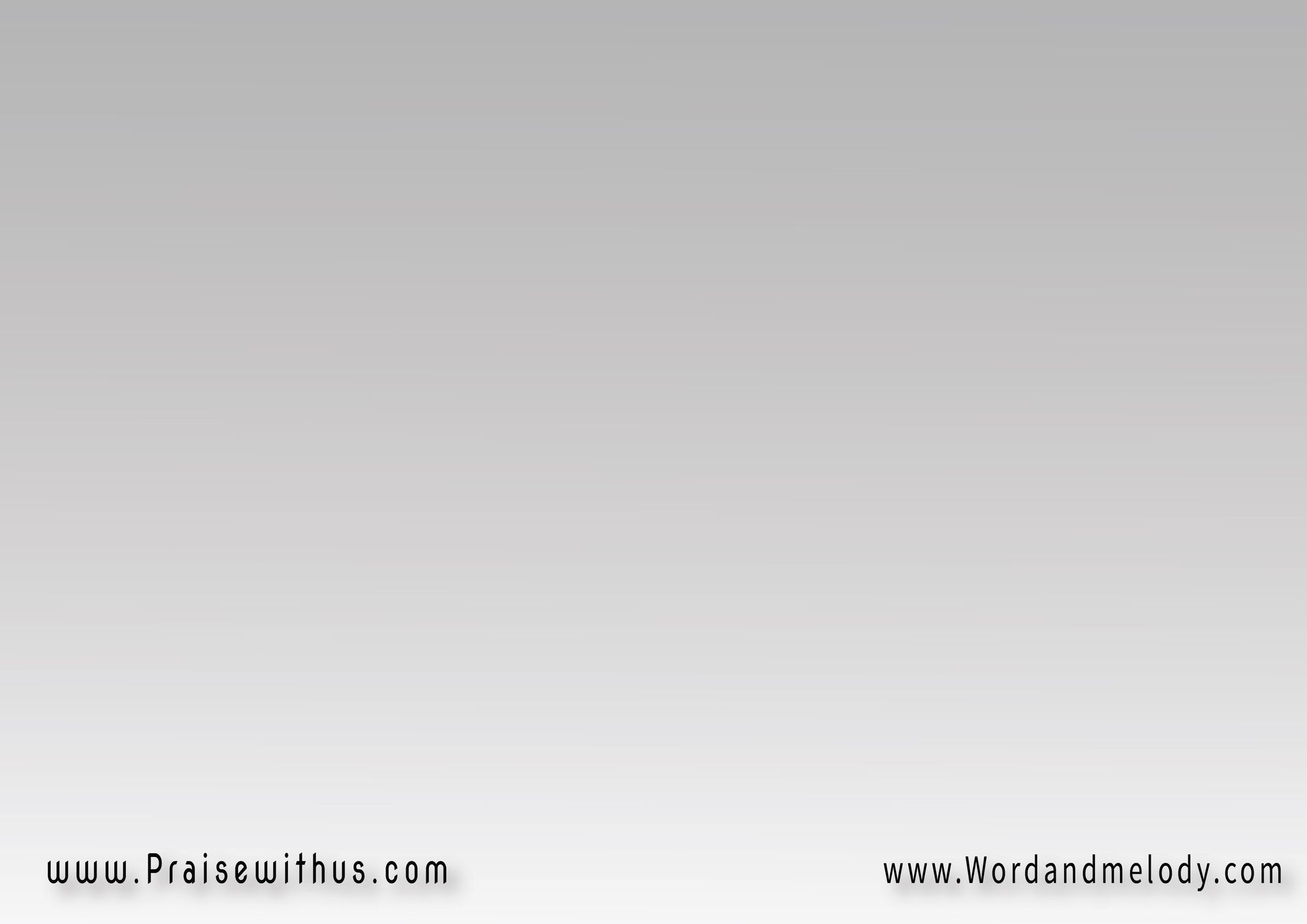 القرار : 
أنا عايزك أنت 
يا صاحب القوات 
تشغل يمينك 
تعمل معجزات
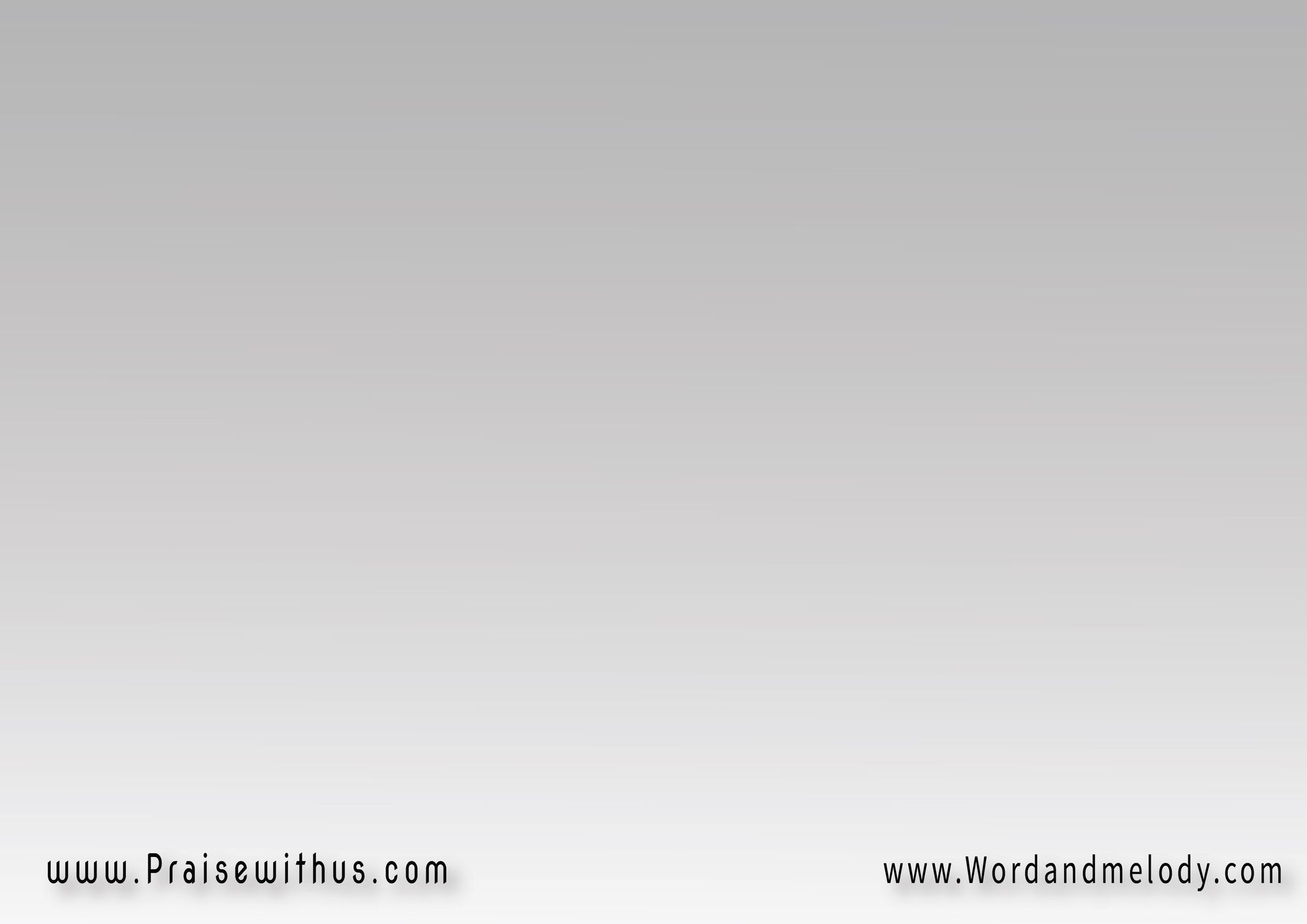 1- 
إنت عارف ظروفي 
قبل انا ما اشكيها 
مهما كانت صعبة 
تقدر عليها
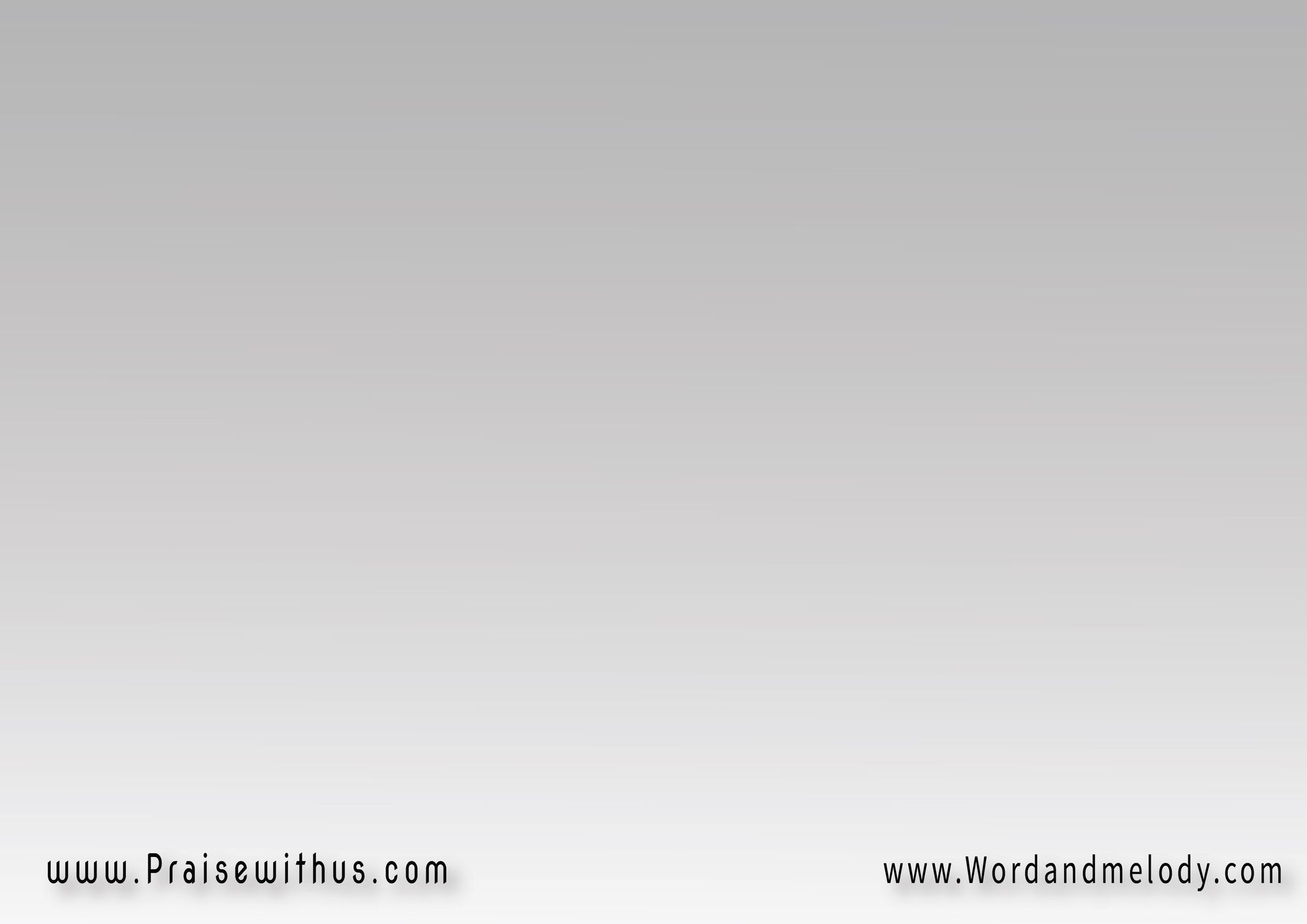 القرار : 
أنا عايزك أنت 
يا صاحب القوات 
تشغل يمينك 
تعمل معجزات
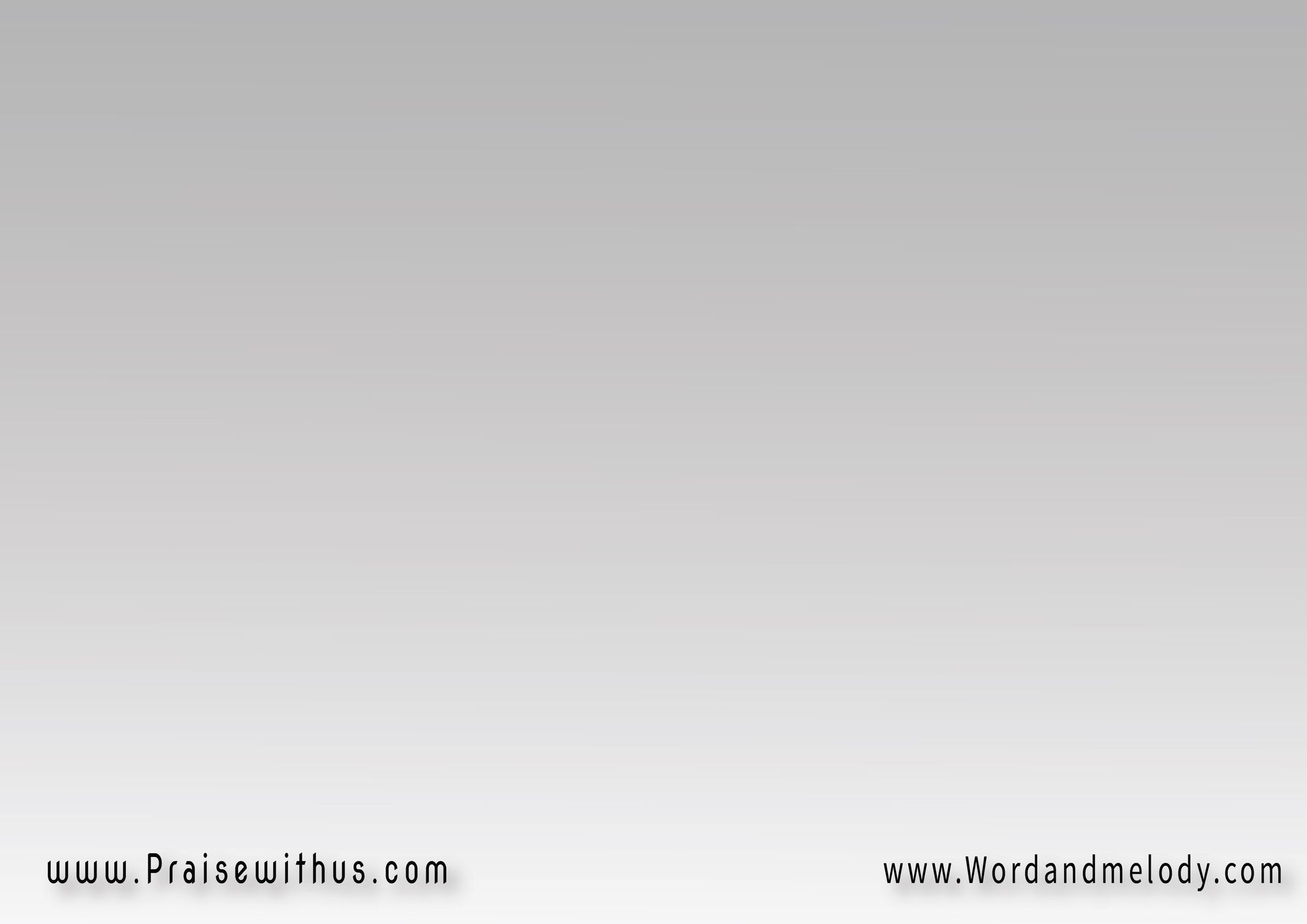 2- 
الأتون محمى 
إنزل قدامي 
وبايدك الحلوة 
طلعني تاني
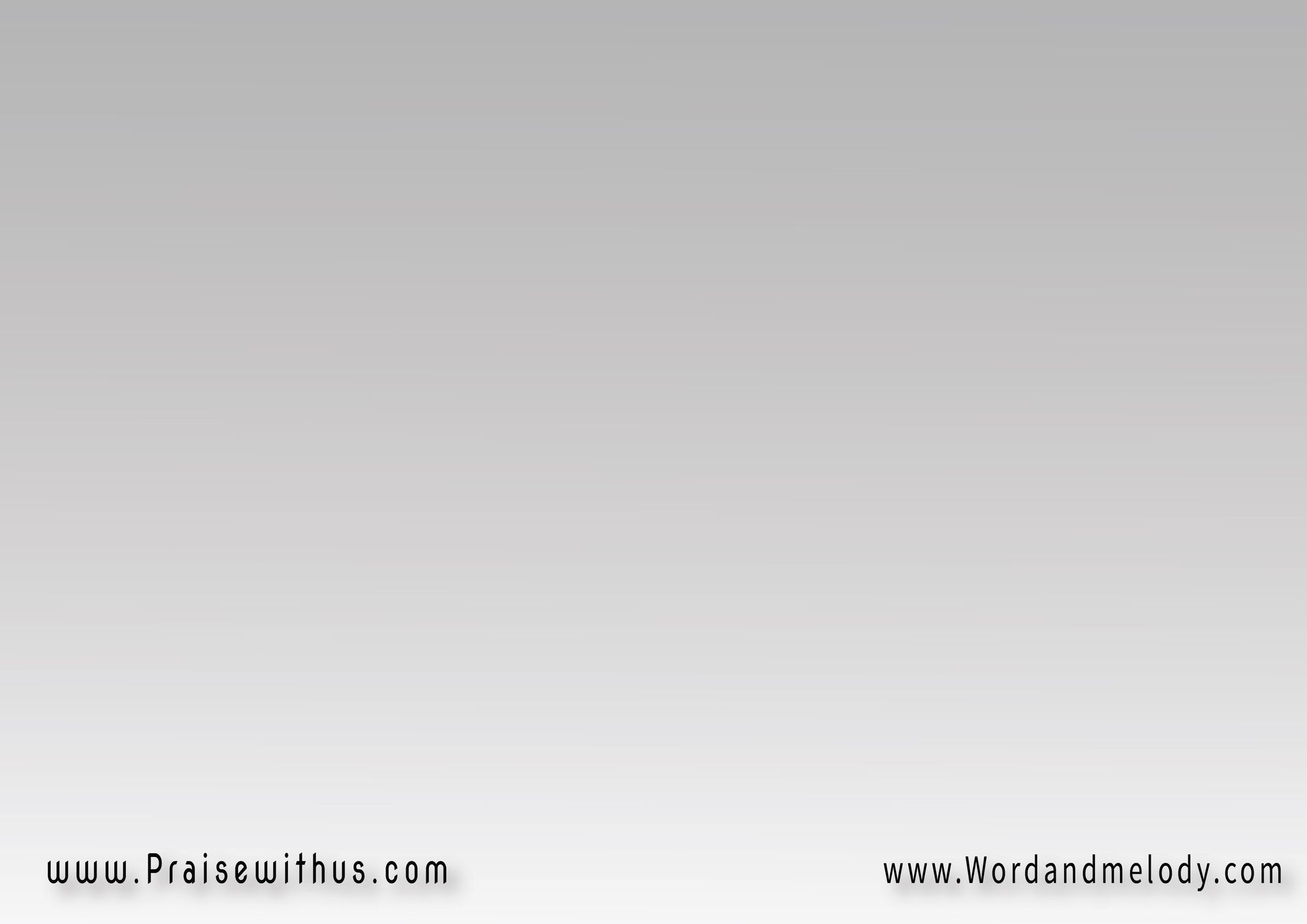 القرار : 
أنا عايزك أنت 
يا صاحب القوات 
تشغل يمينك 
تعمل معجزات
3- 
آدي البحر هايج 
وأنا مستنيك 
وأنت صاحب القوة 
والسلطان في أيديك
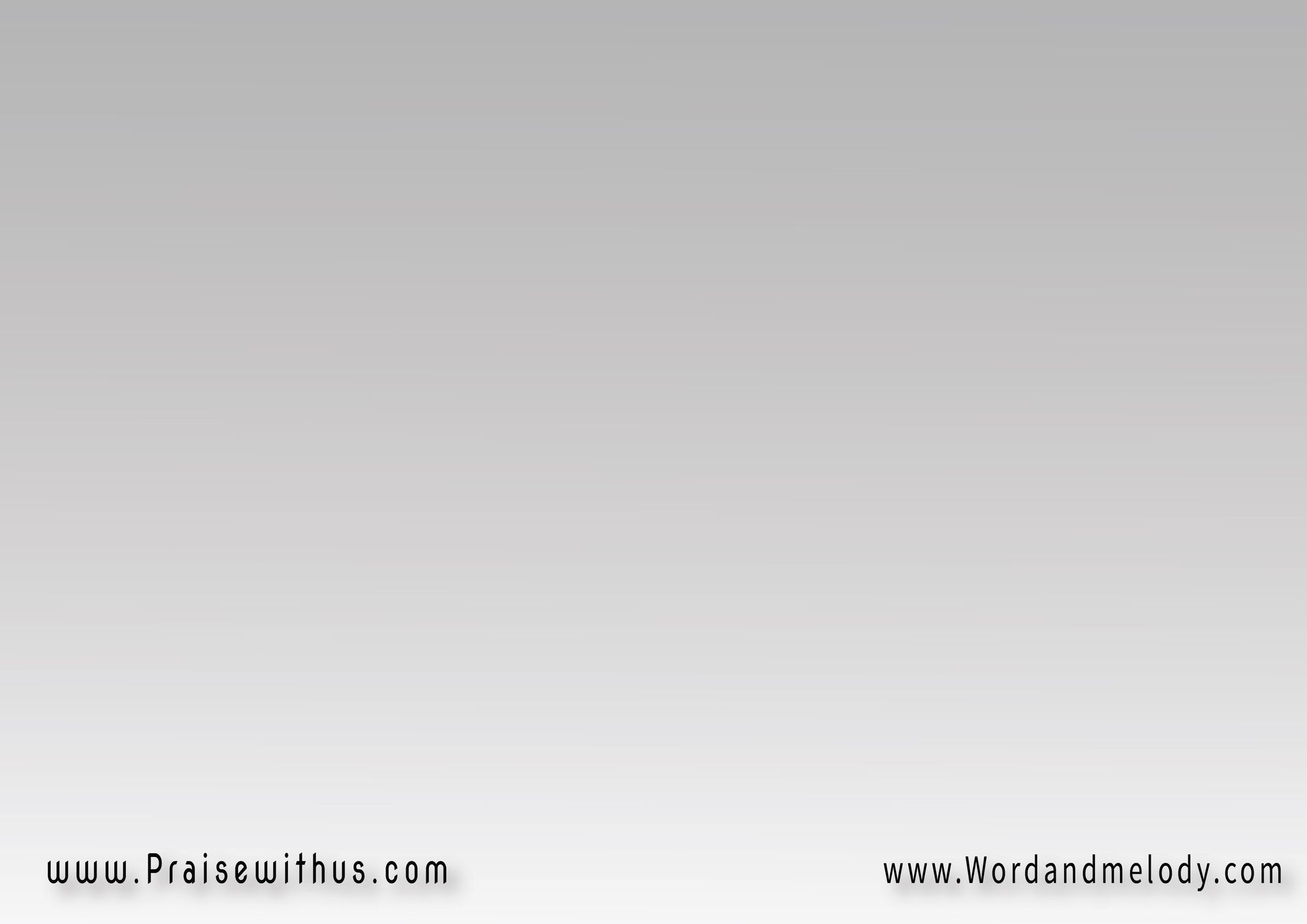 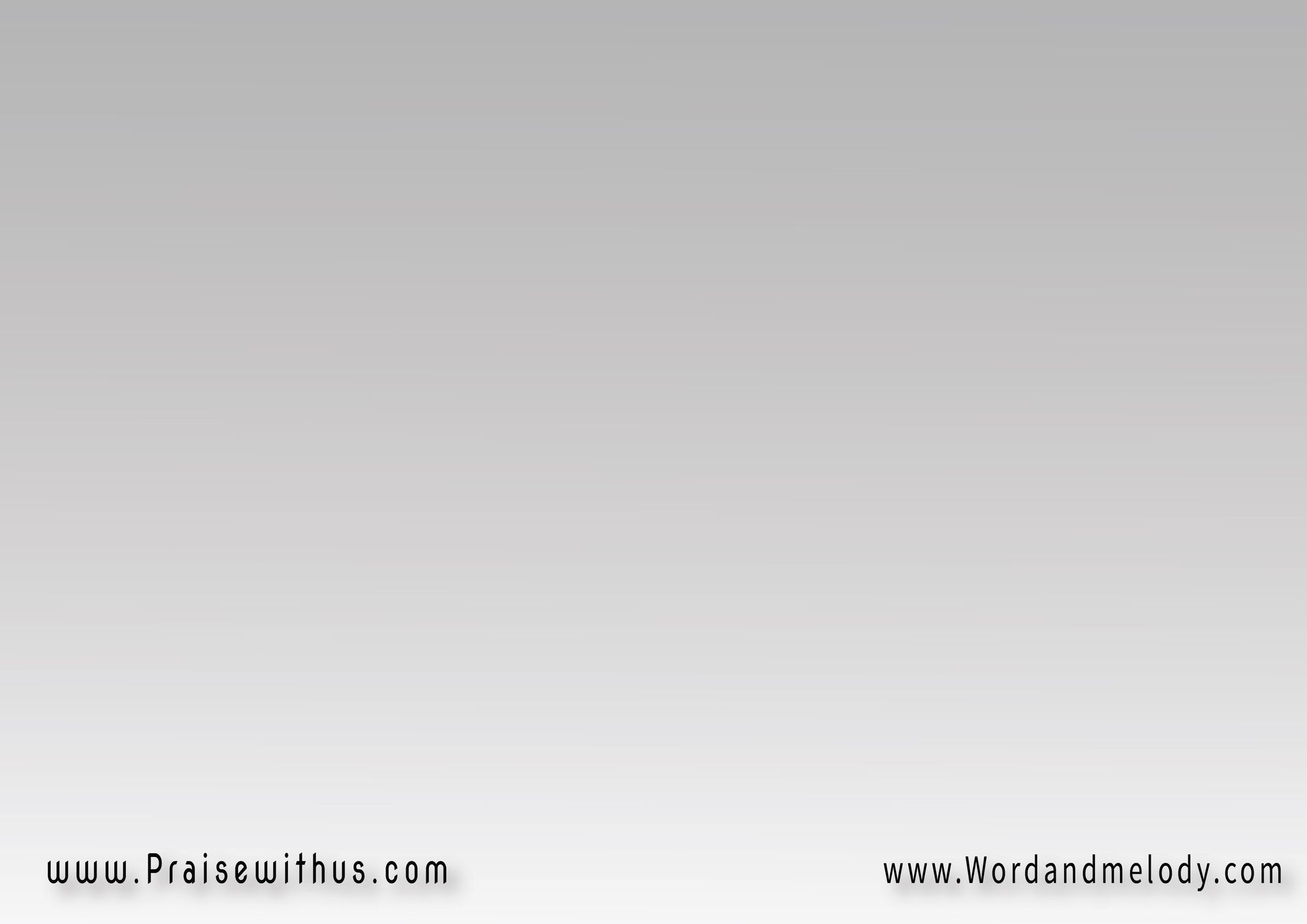 القرار : 
أنا عايزك أنت 
يا صاحب القوات 
تشغل يمينك 
تعمل معجزات
4- 
أنت من السما 
في أيام الجوع 
وأنت ماء الصخرة 
في العطش يا يسوع
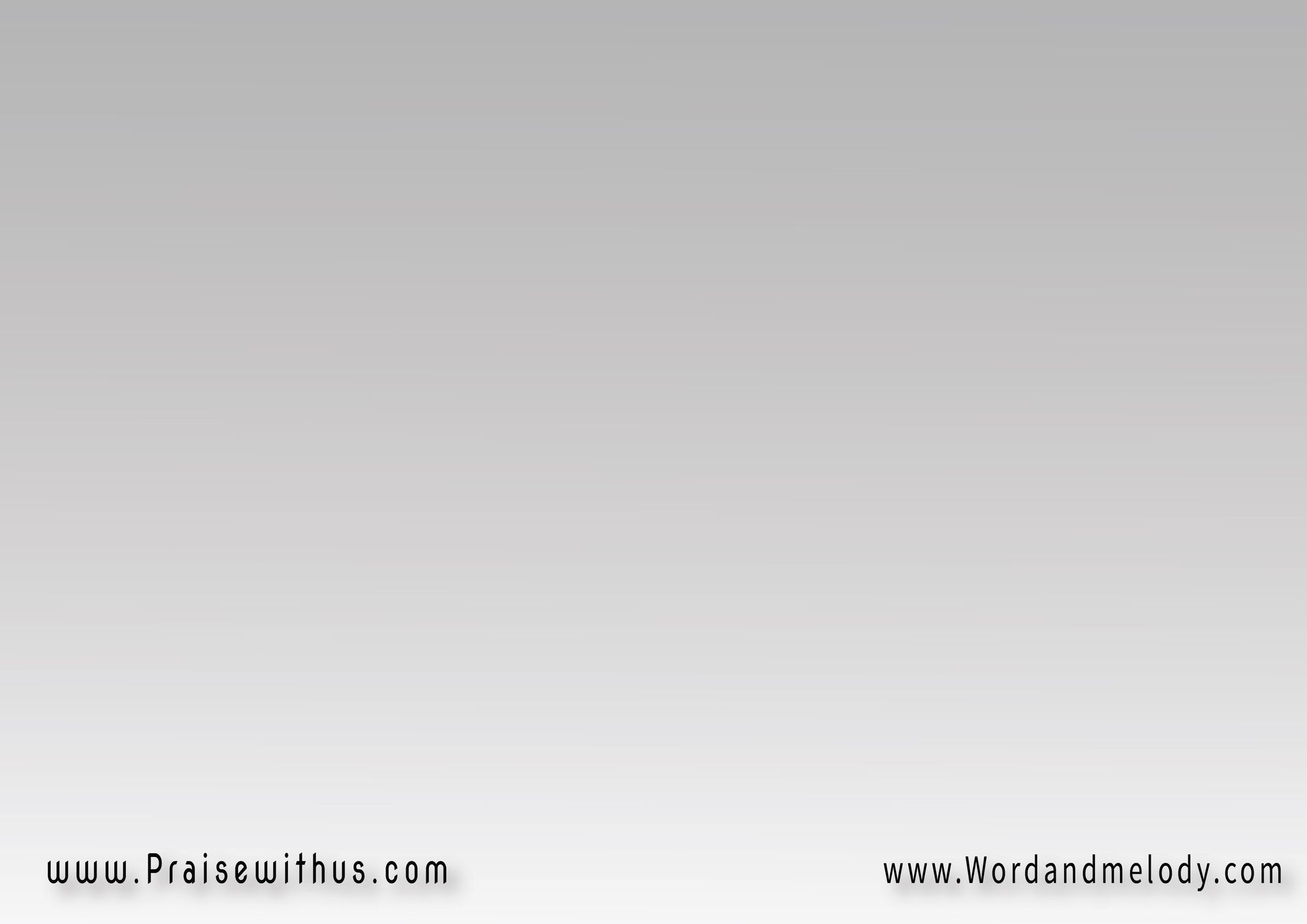 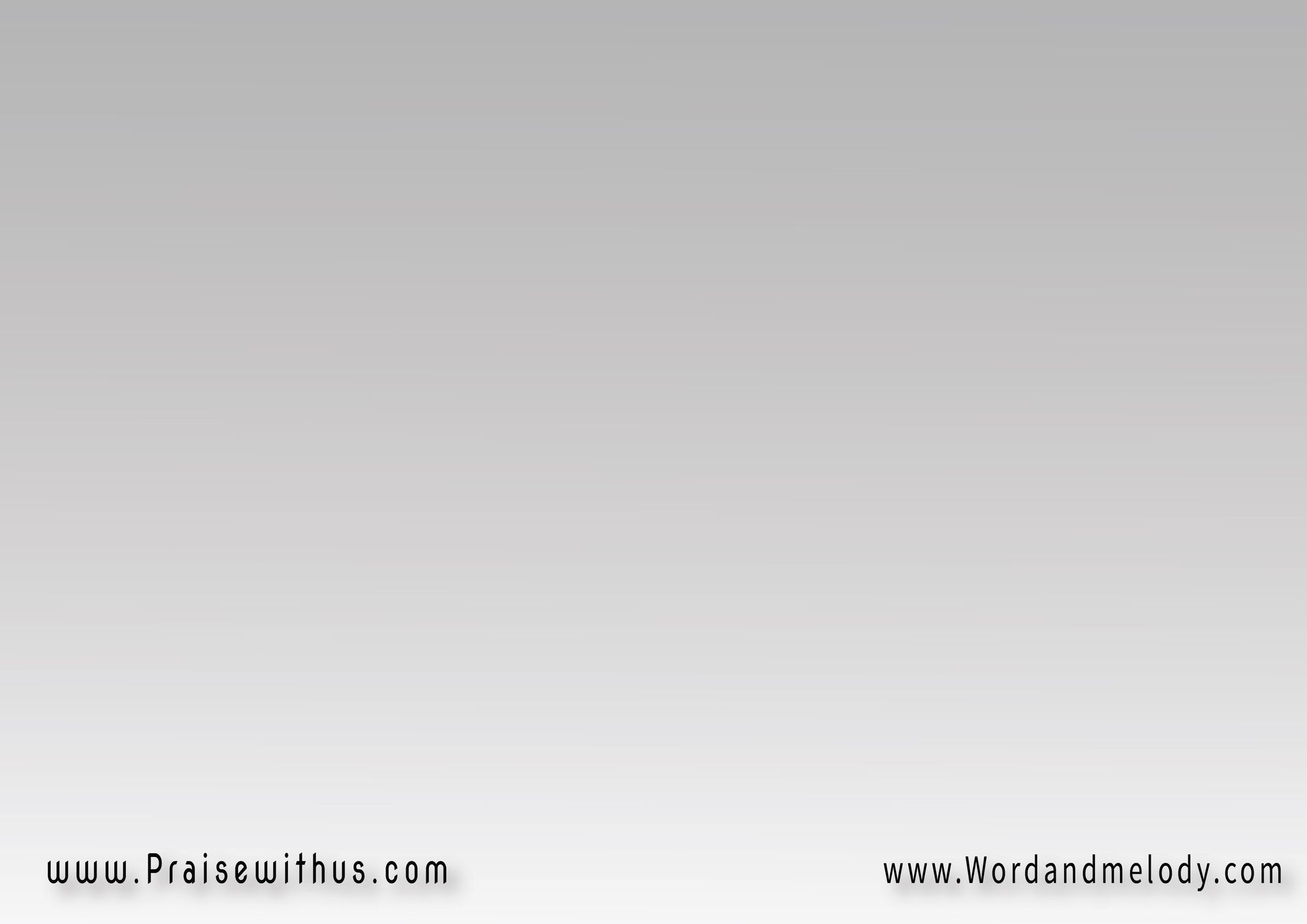 القرار : 
أنا عايزك أنت 
يا صاحب القوات 
تشغل يمينك 
تعمل معجزات
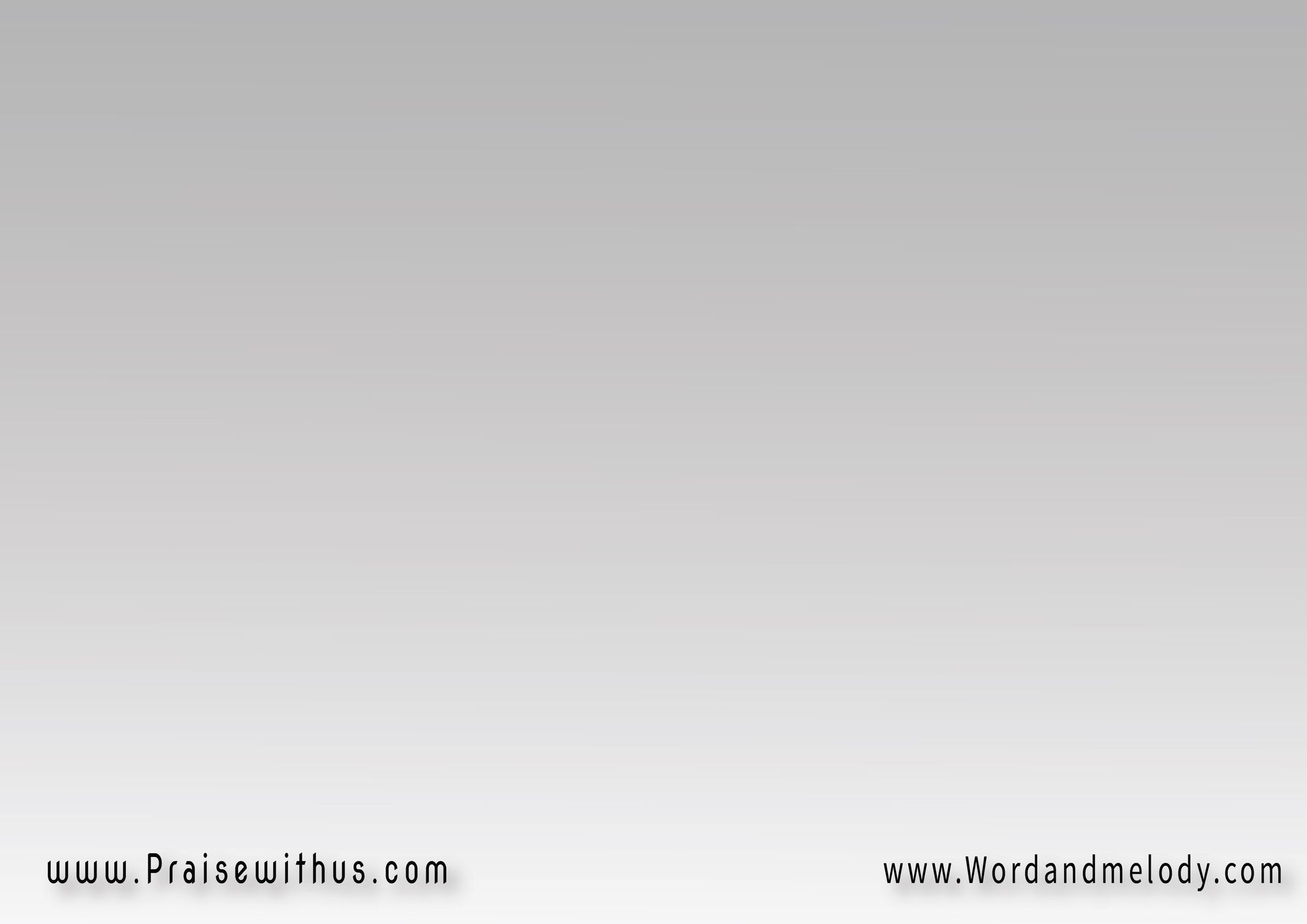 5- 
الأطبا احتاروا 
وريهم إيدك 
خليهم يقولوا 
إن مافيش زيك
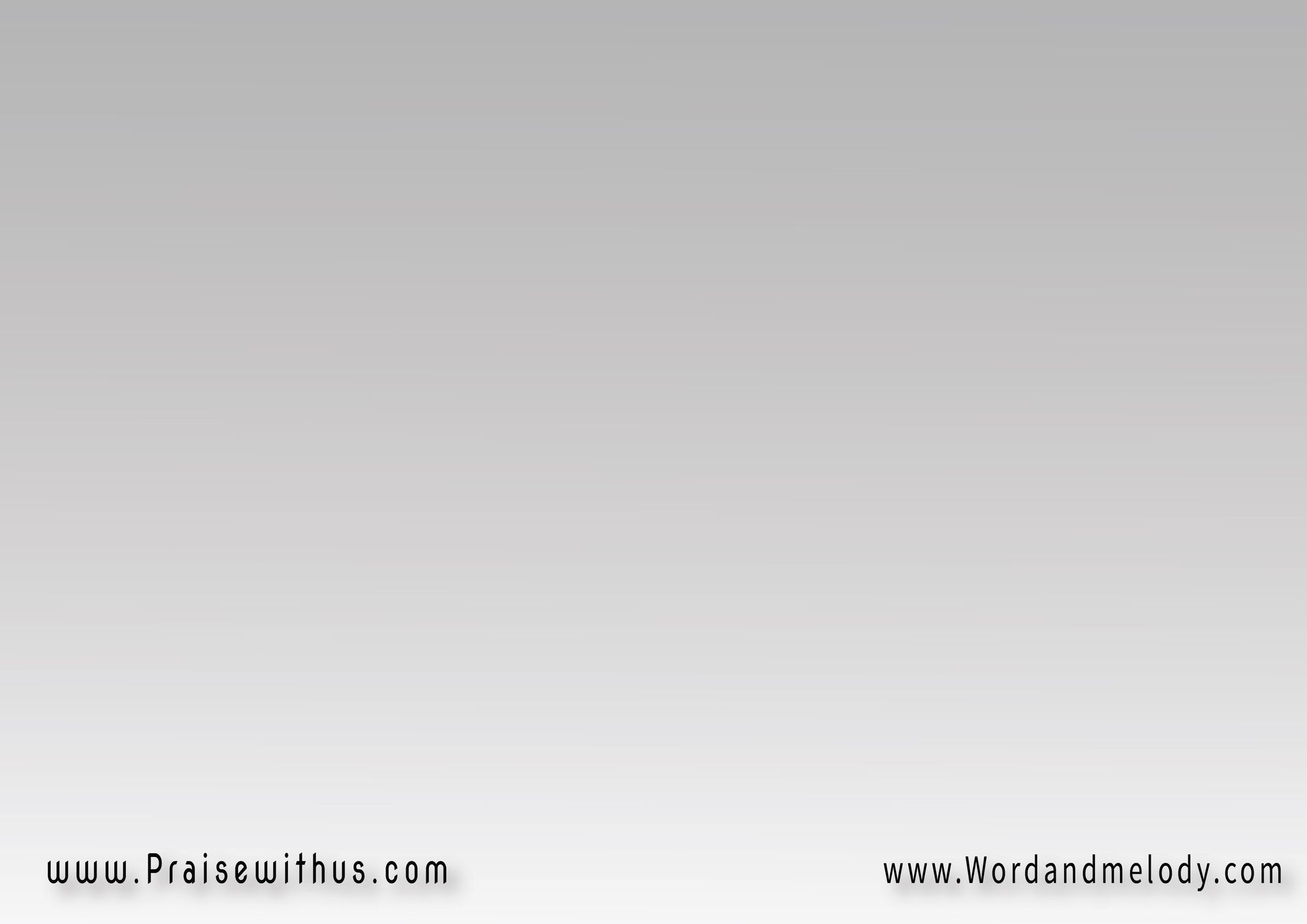 القرار : 
أنا عايزك أنت 
يا صاحب القوات 
تشغل يمينك 
تعمل معجزات
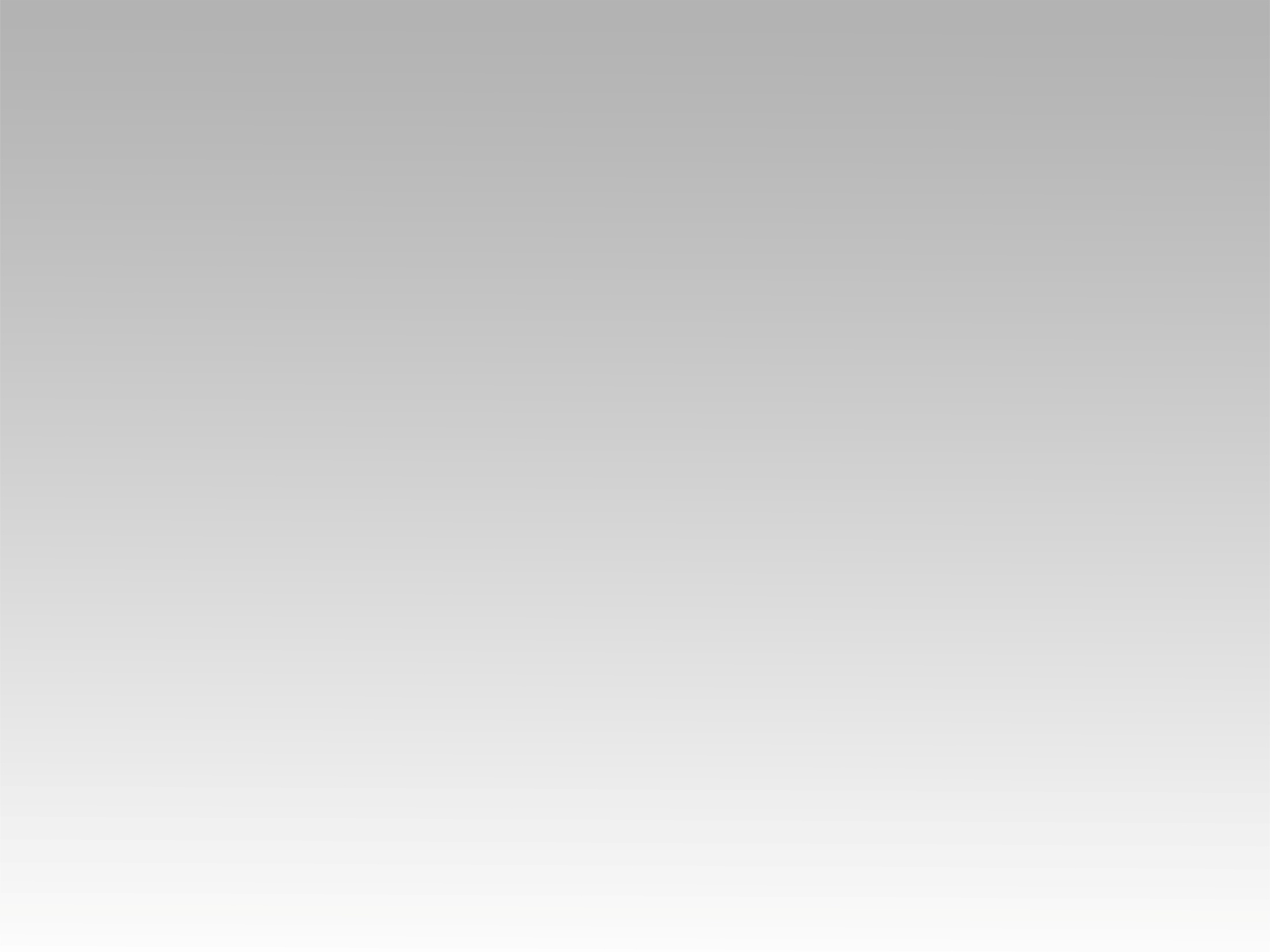 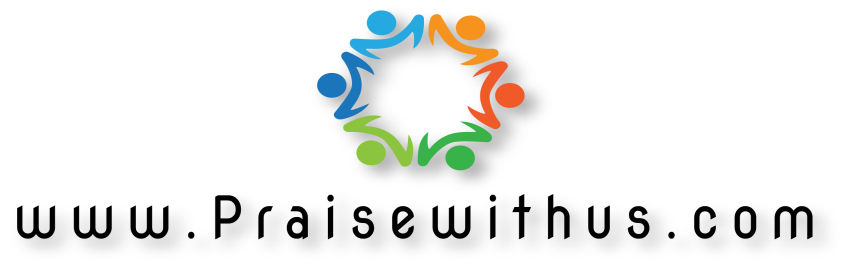